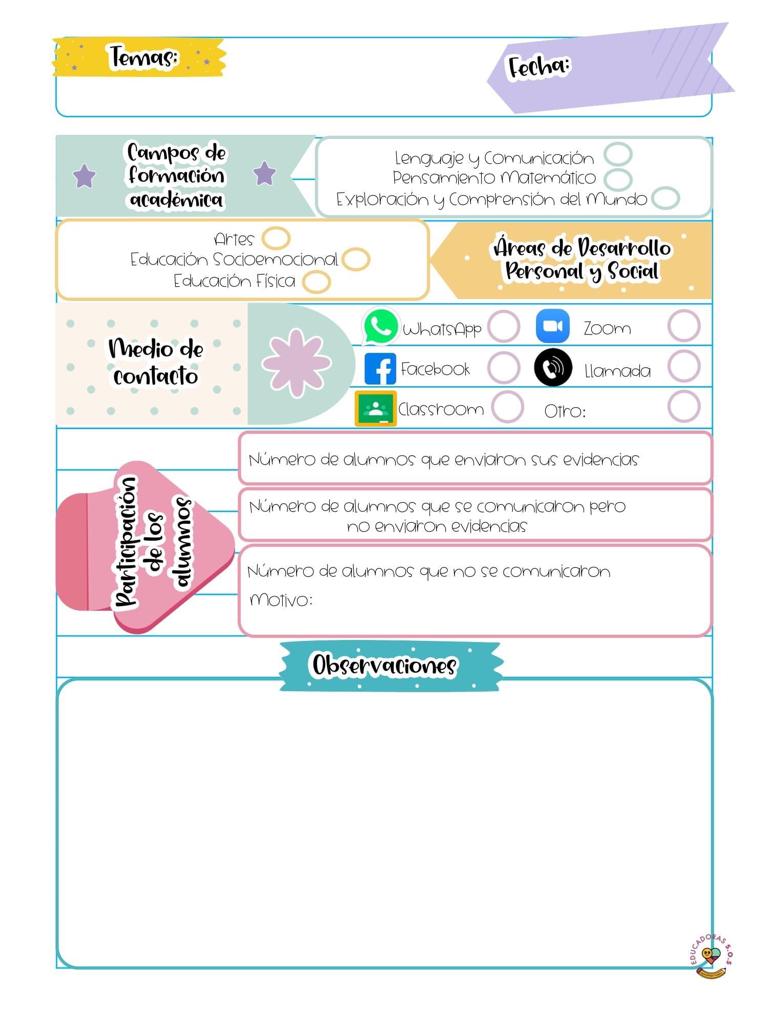 Datos
Datos
Miércoles 26 de mayo de 2021
J. N. “María L. Pérez de Arreola”
Gabriela Guadalupe Rodríguez Díaz
2° A
20
En la clase virtual de hoy, la asistencia fue de 13 alumnos. 
La propuesta de trabajo se trató de la implementación de un taller para favorecer el campo de pensamiento matemático, aunque esta actividad no es conforme al aprendizaje esperado con el que se está trabajando esta semana, está establecido como proyecto del Jardín.  Los alumnos se mostraron participativos, aunque no todo el tiempo. Sí se logró utilizar el producto en clase.
La segunda actividad considero que sí favoreció el aprendizaje esperado, los alumnos se emocionaron al dar instrucciones para que la educadora practicante lograra ponerle la cola a la vaca.
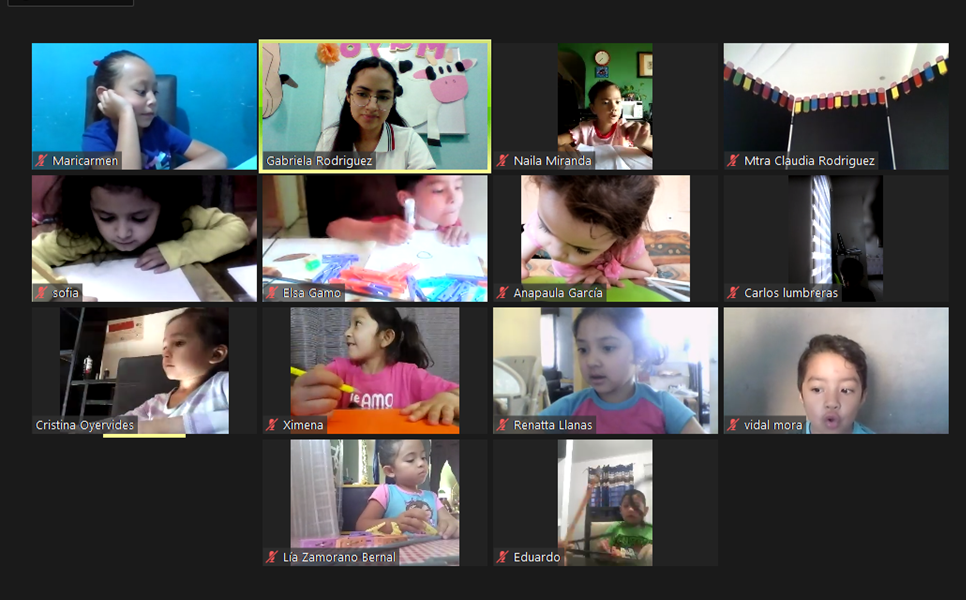 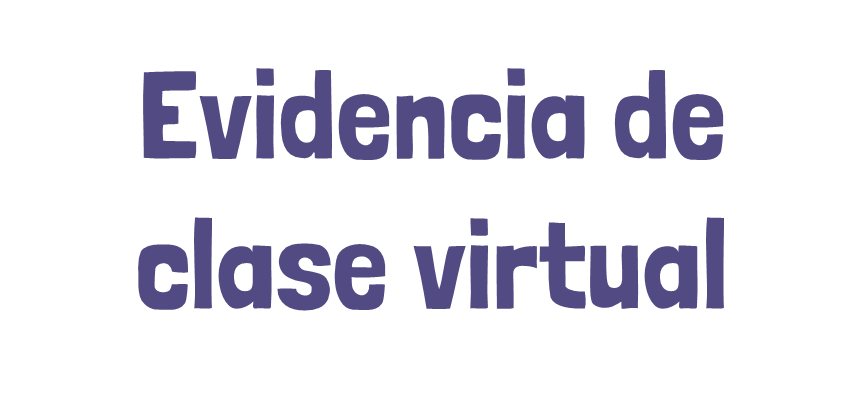